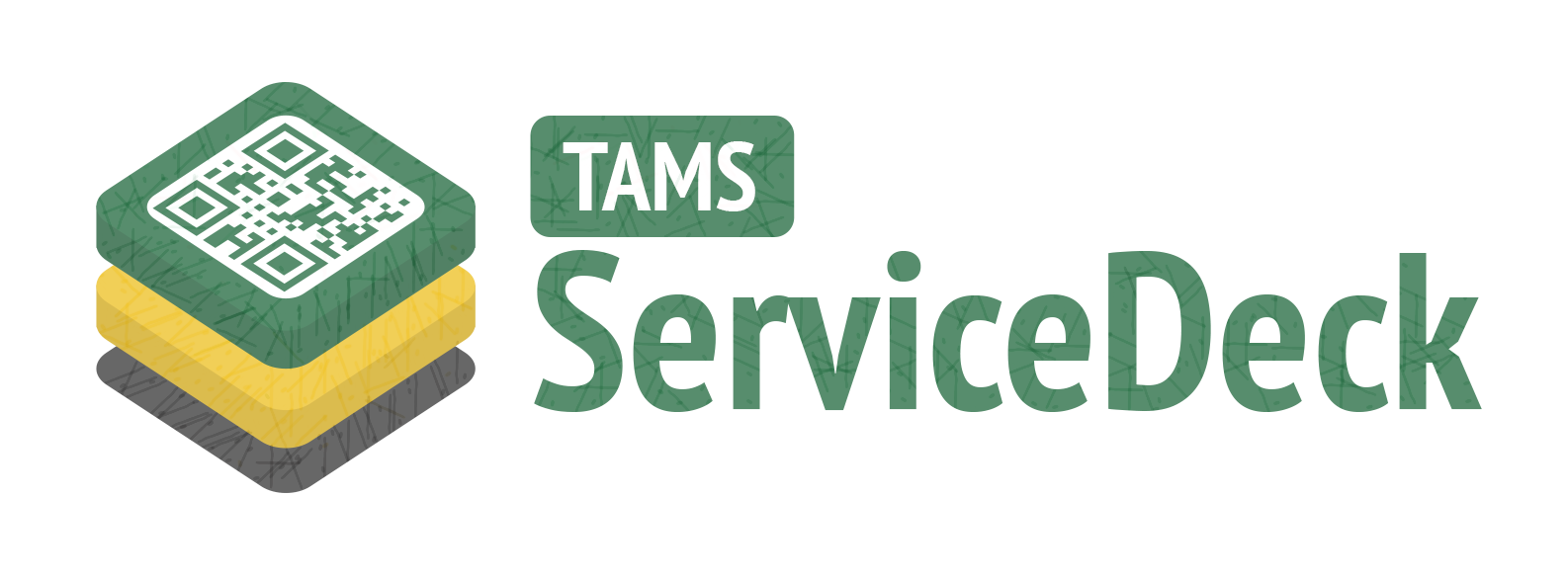 How to Access
E-RESUME
How to Access: E-RESUME

(1) Login to Tams Service Deck and enter your Student Number and Password.
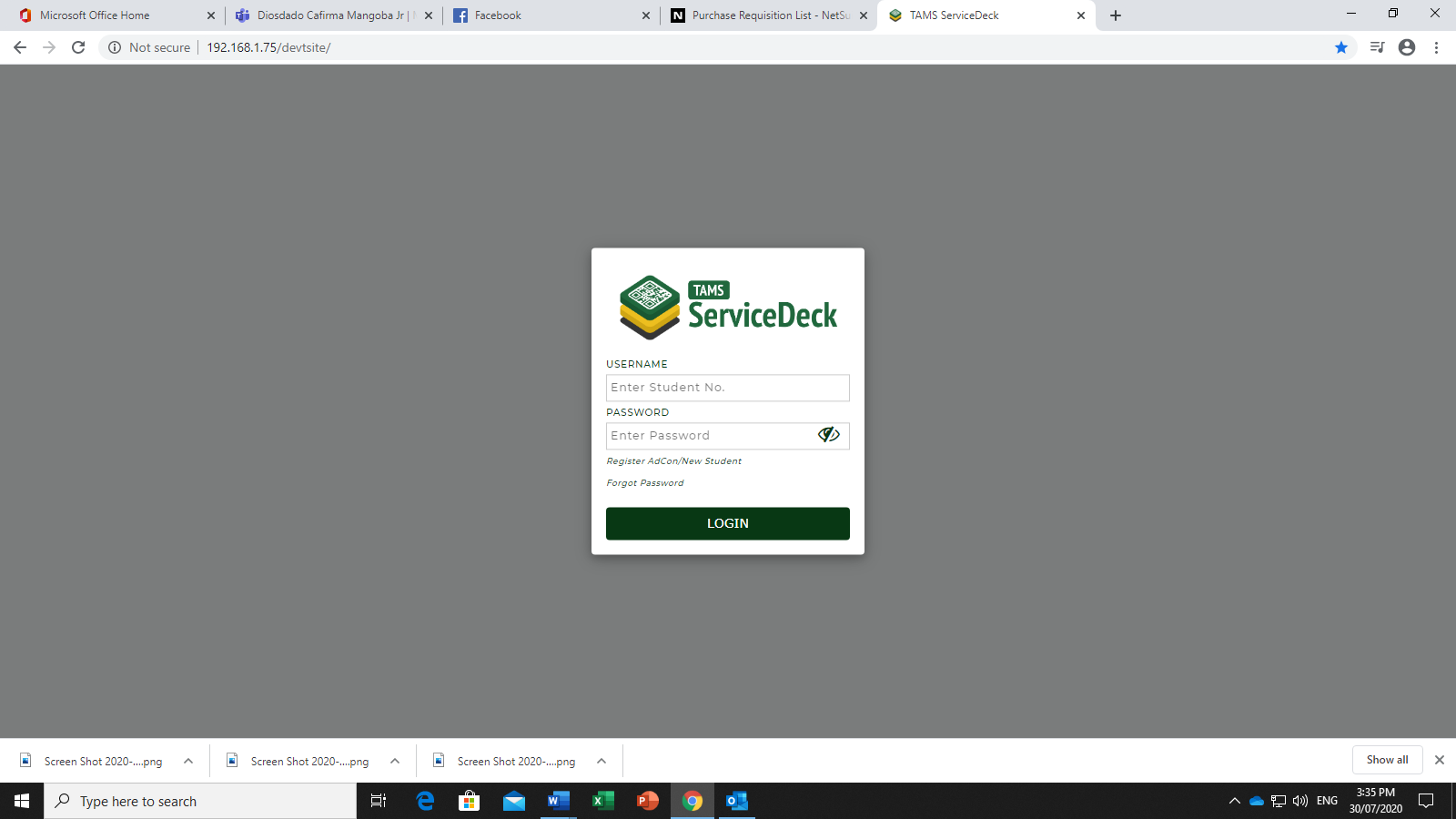 Student Number
Password
How to Access: E-RESUME

(2) Once logged on, Click the E-Resume button.
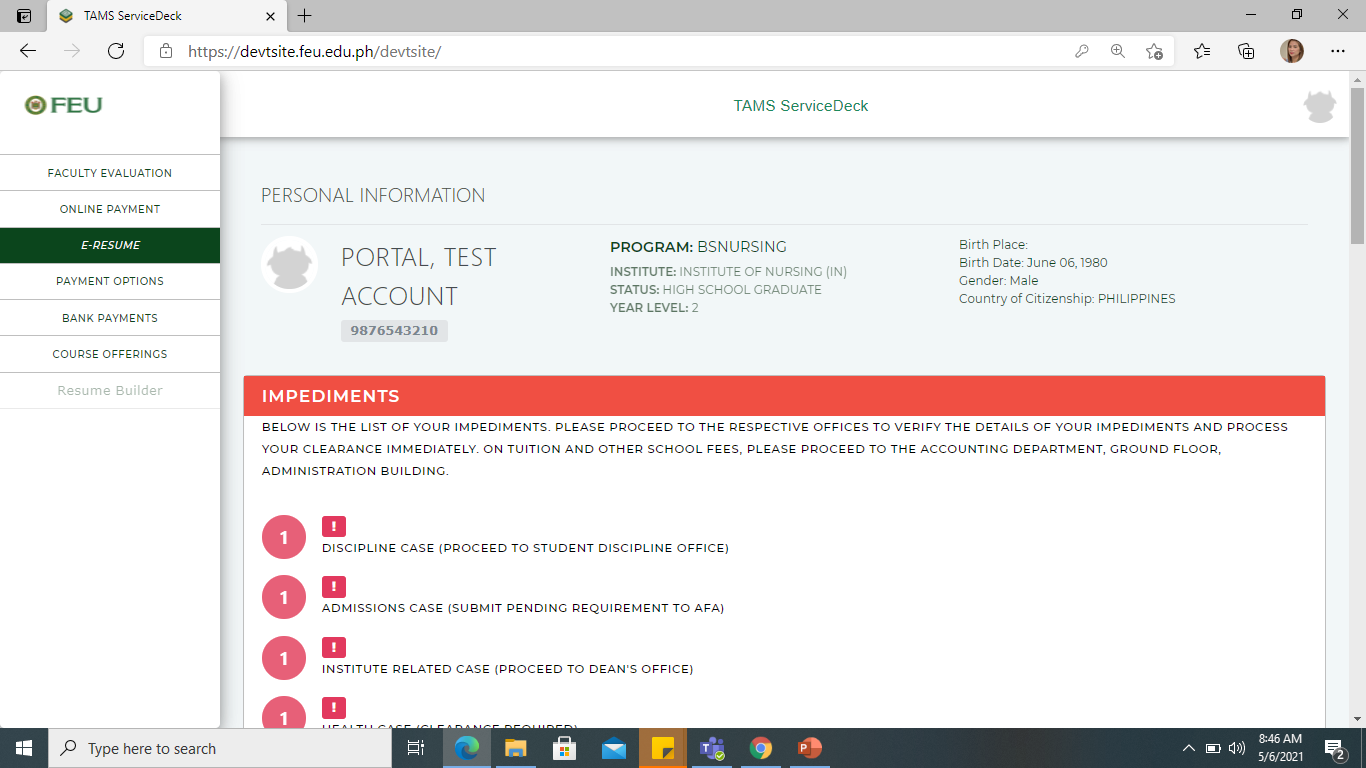 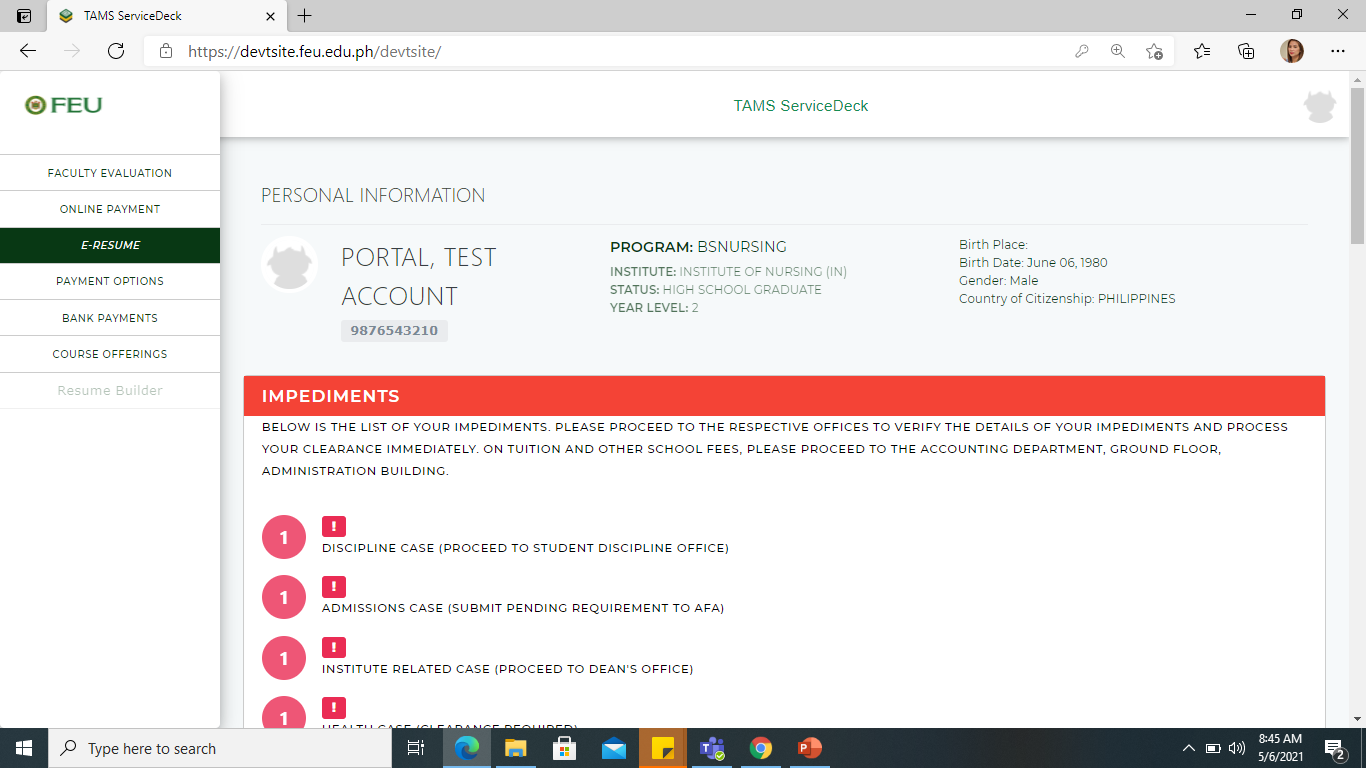 How to Access: E-RESUME

(3) Read carefully the policy and tick the check box to agree. Then, click proceed button.
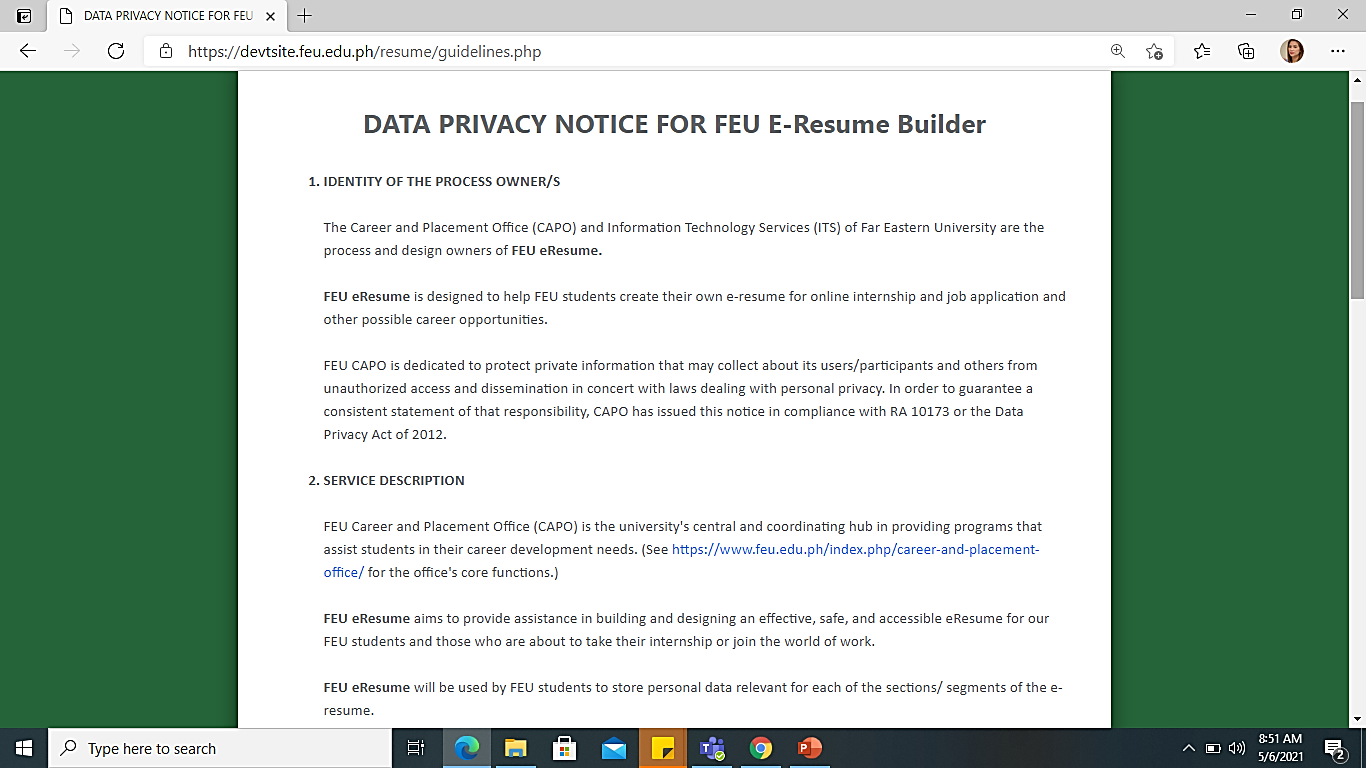 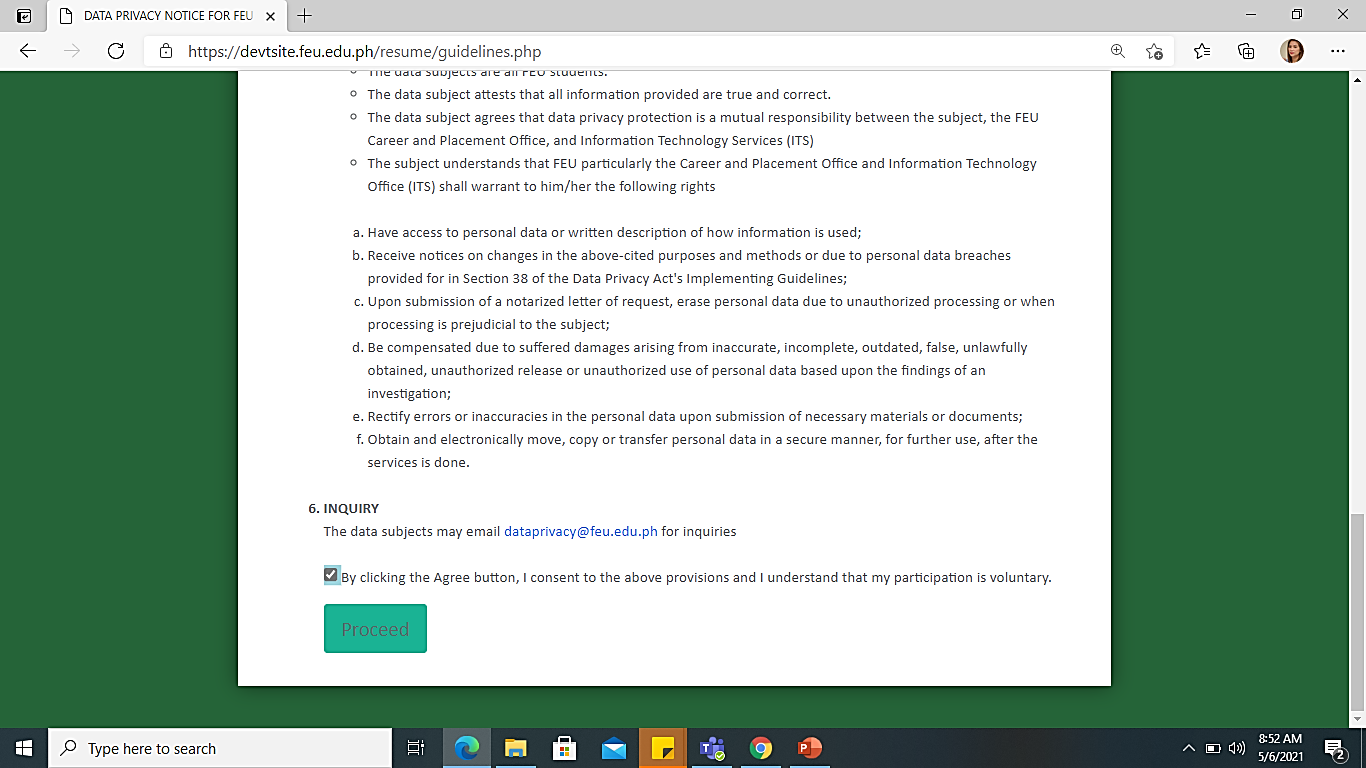 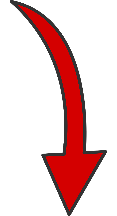 How to Access: E-RESUME

(4) Fill up all the necessary information to your E-Resume.
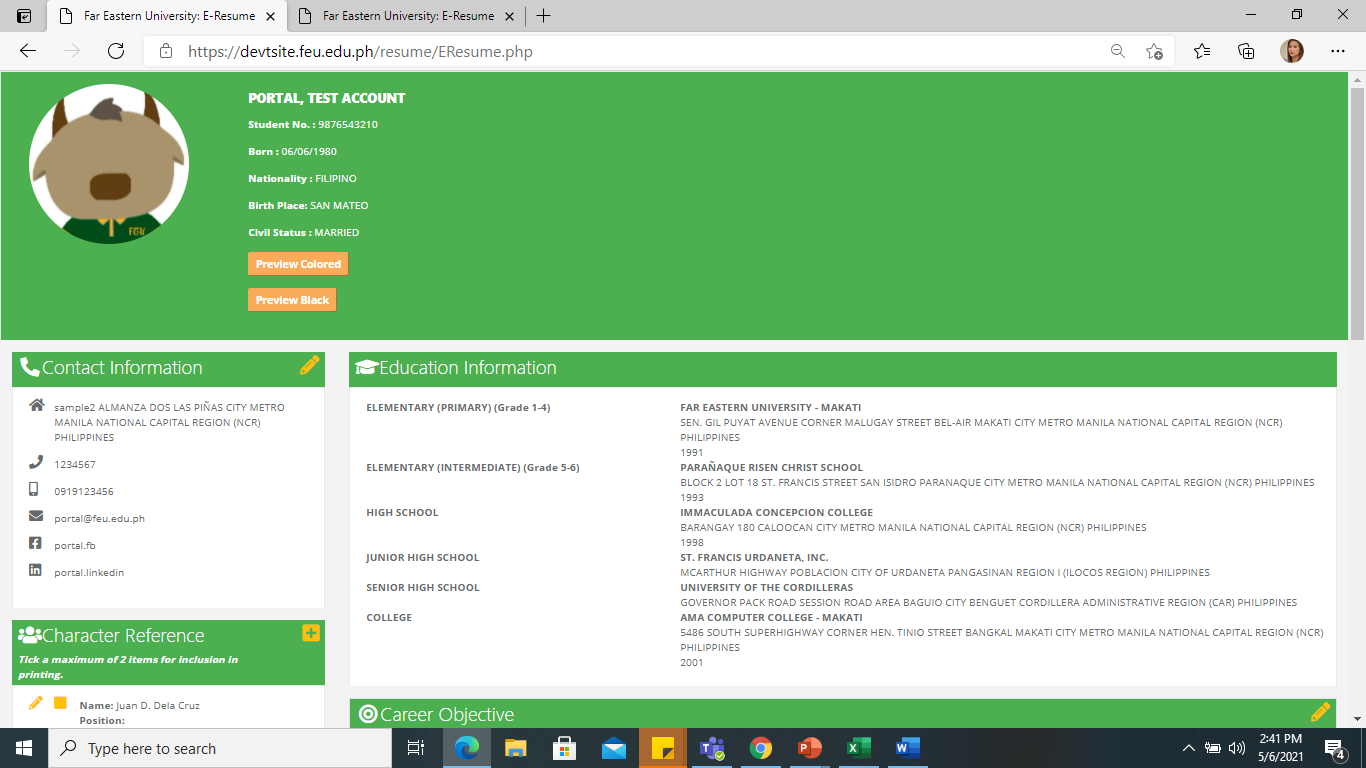 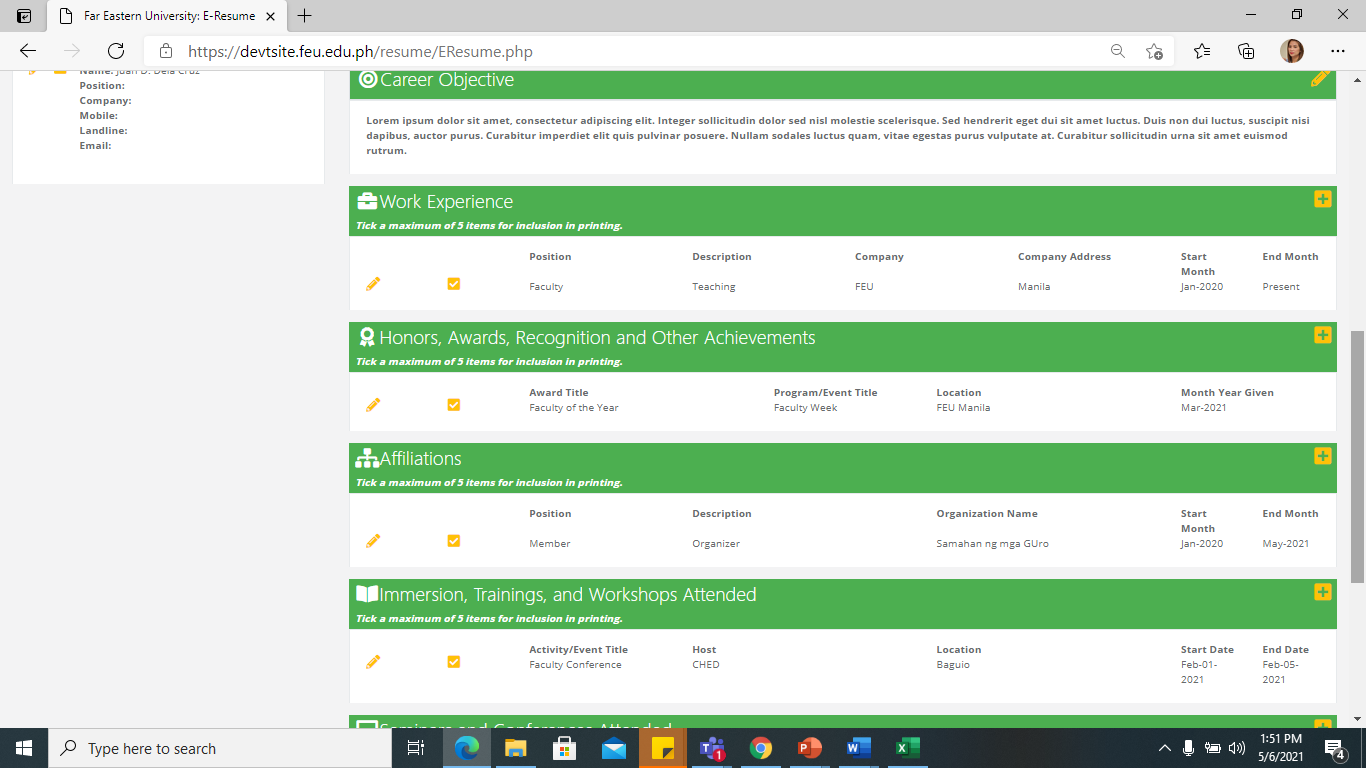 How to Access: E-Resume

(5) After completing your E-Resume, you may view it by clicking Preview Colored (colored) or
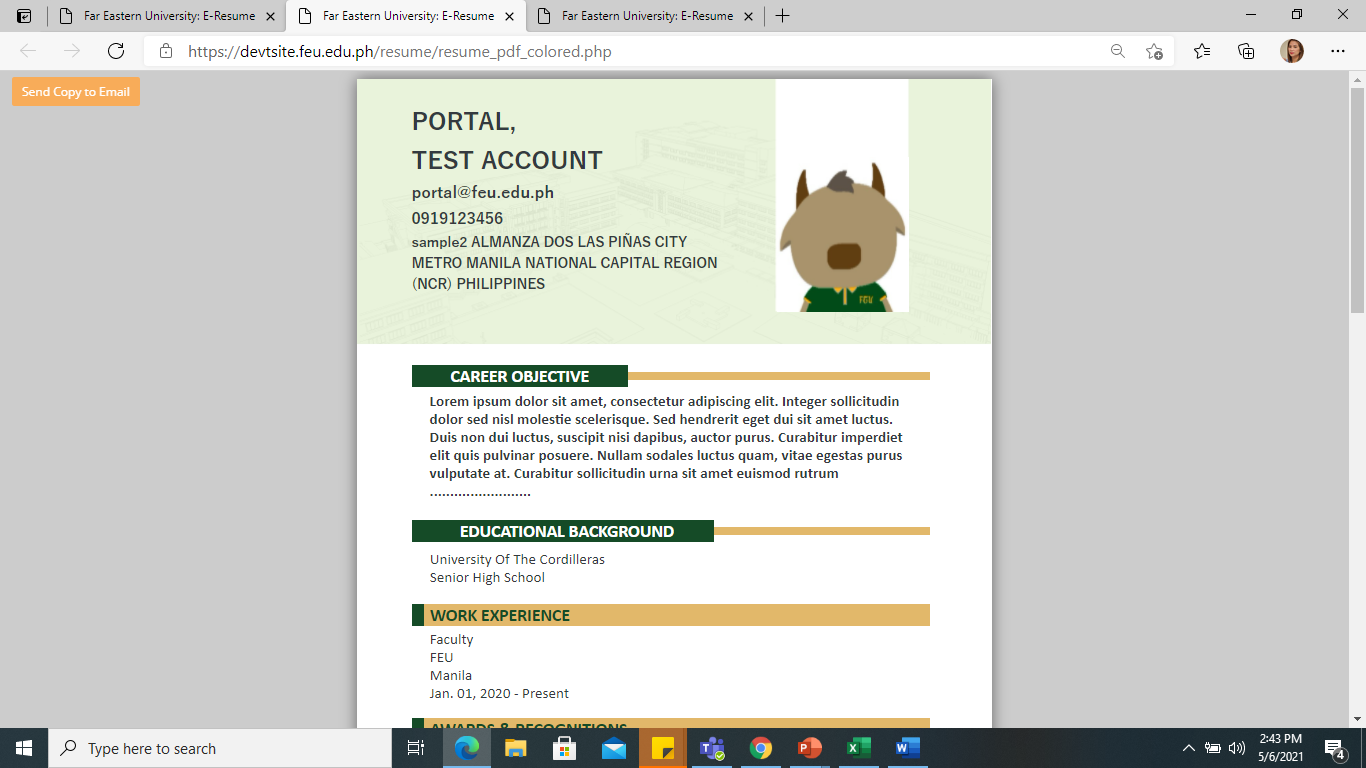 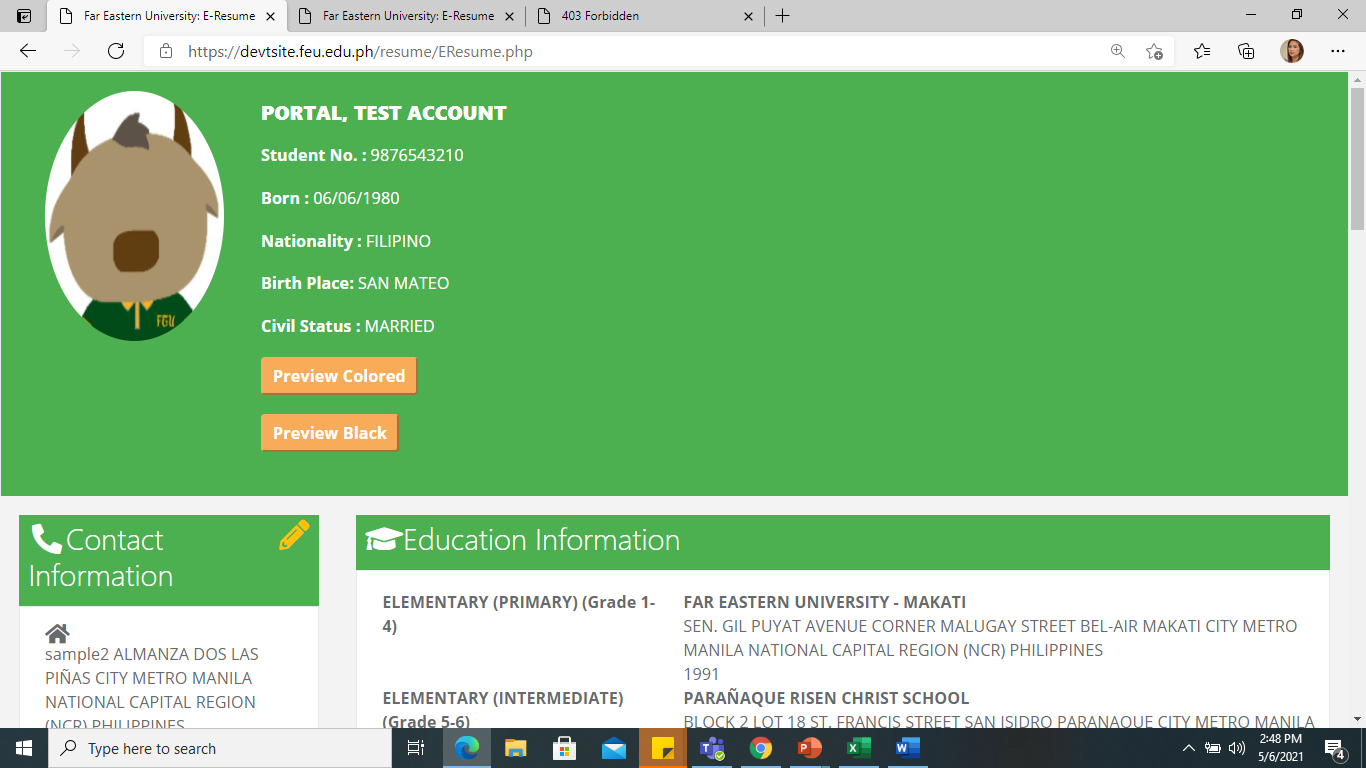 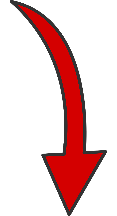 How to Access: E-Resume

(6) After completing your E-Resume, you may view it by clicking Preview Black (black & white)
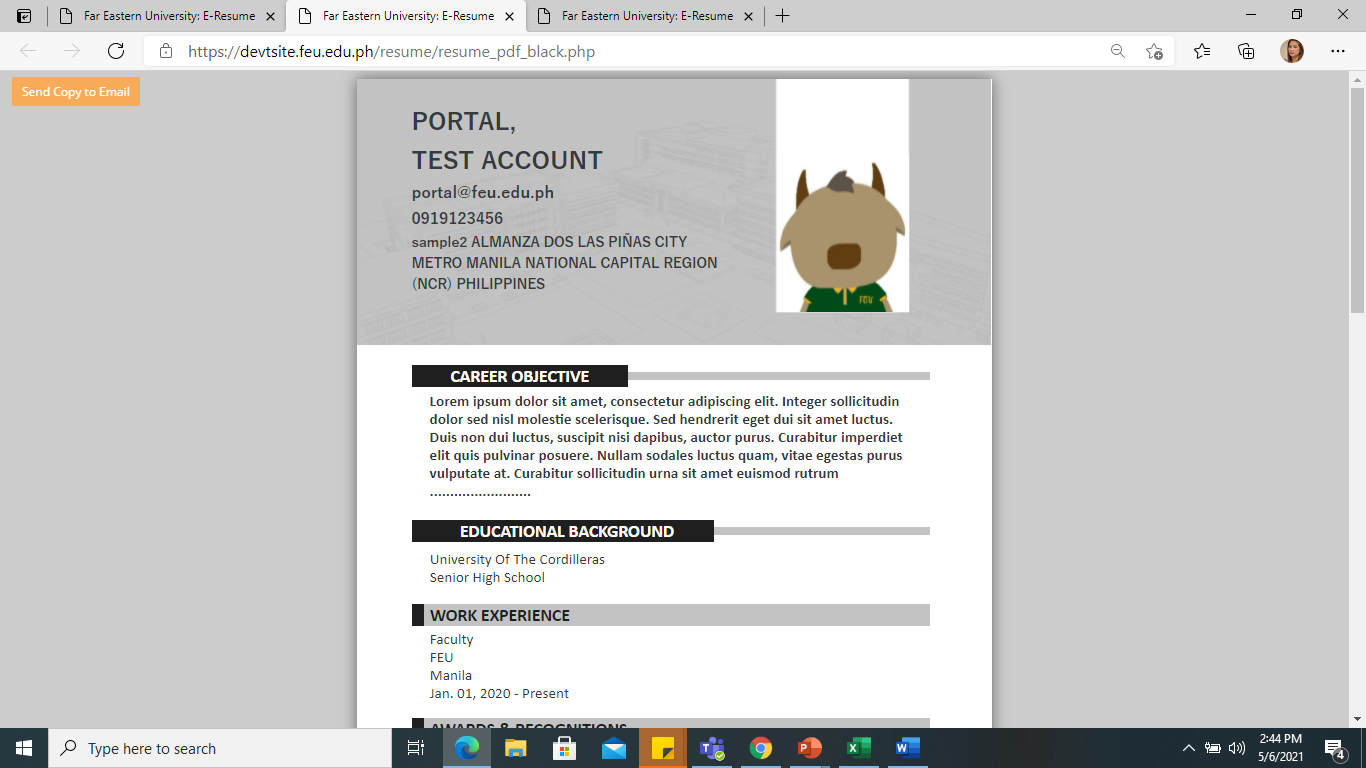 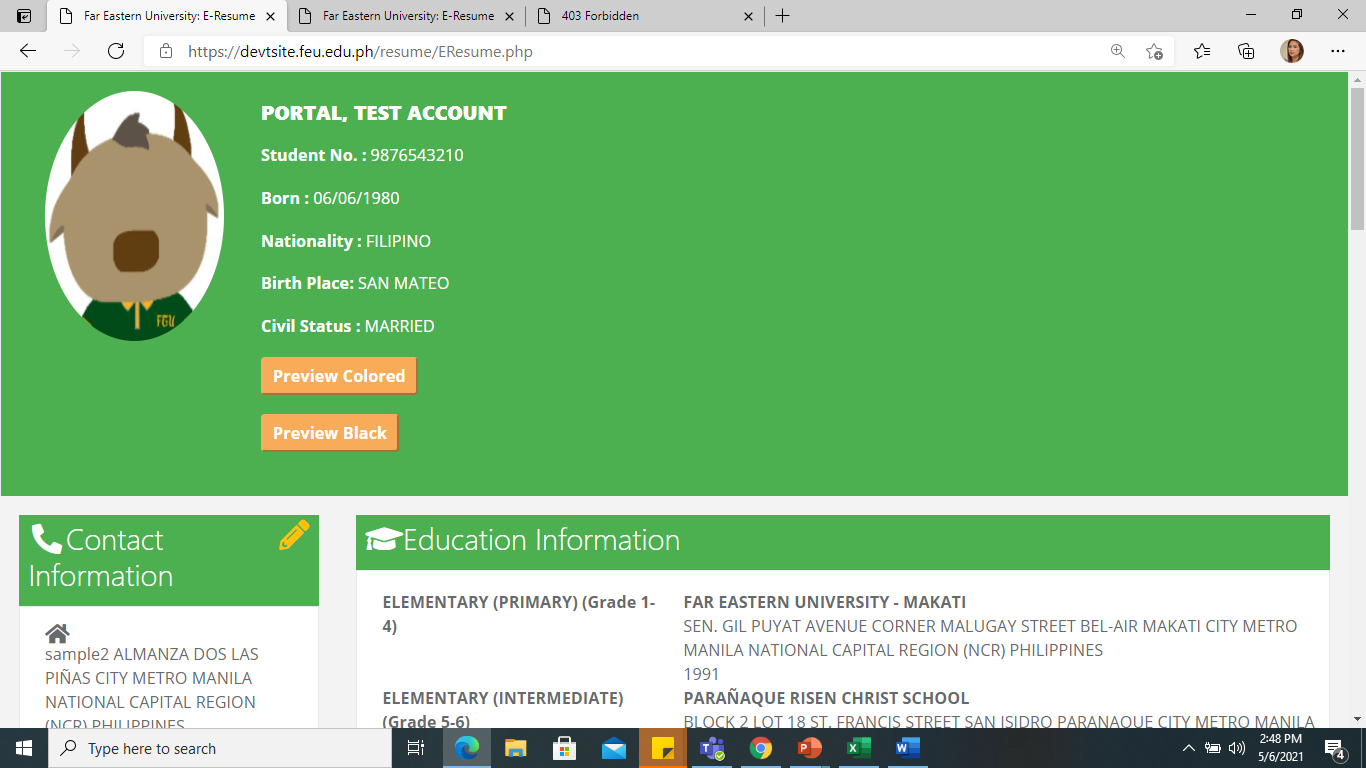 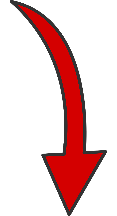 How to Access: E-RESUME

(7) To have your copy, you may send it to your official FEU email account by clicking Send Copy to Email.
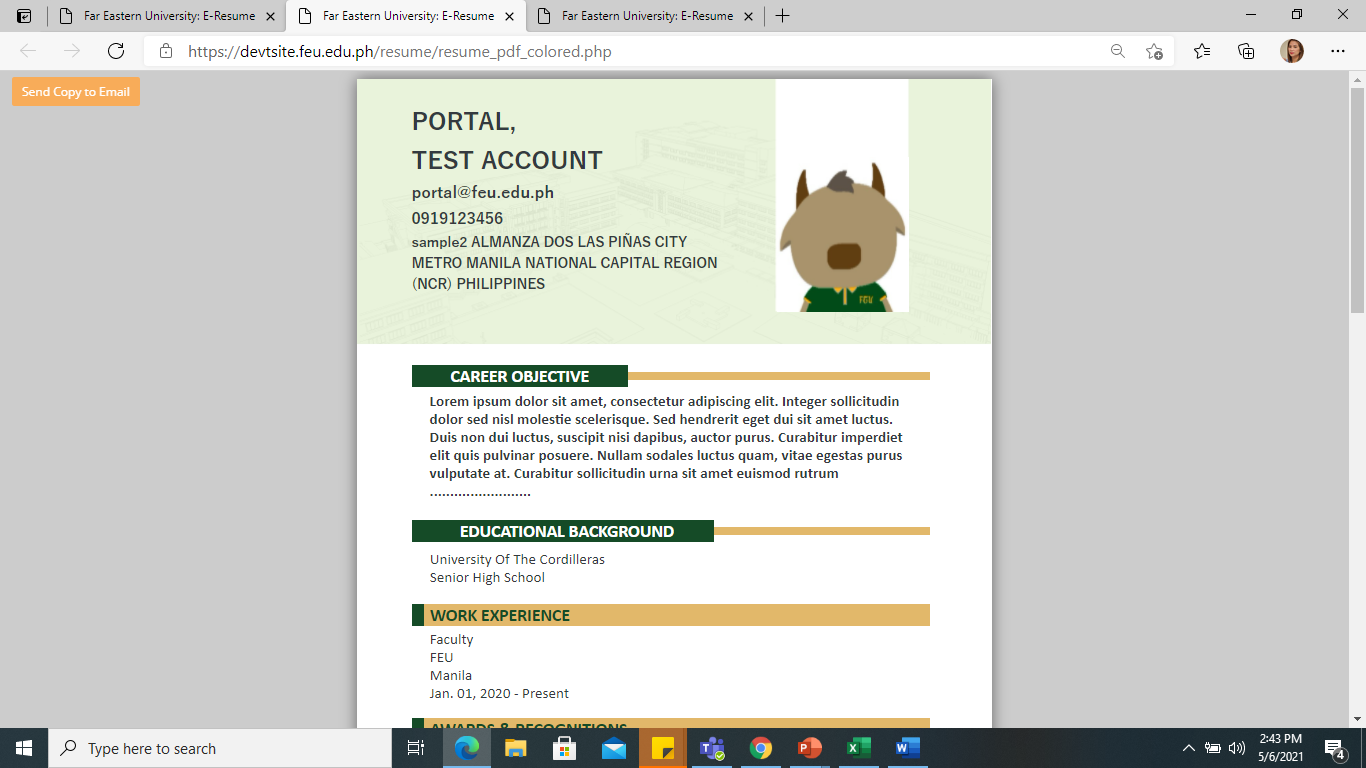 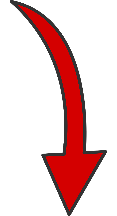 How to Access: E-Resume

(8) You will receive an email of your E-Resume copy.
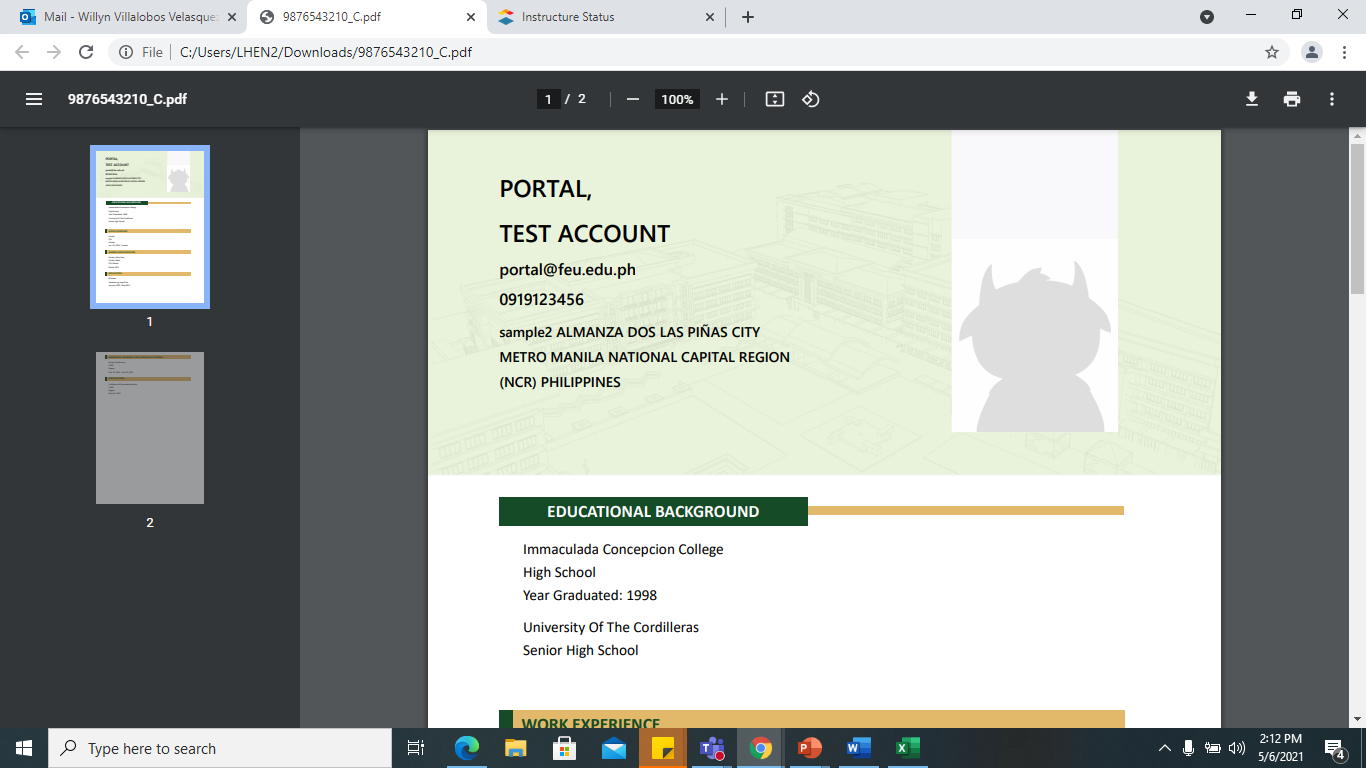 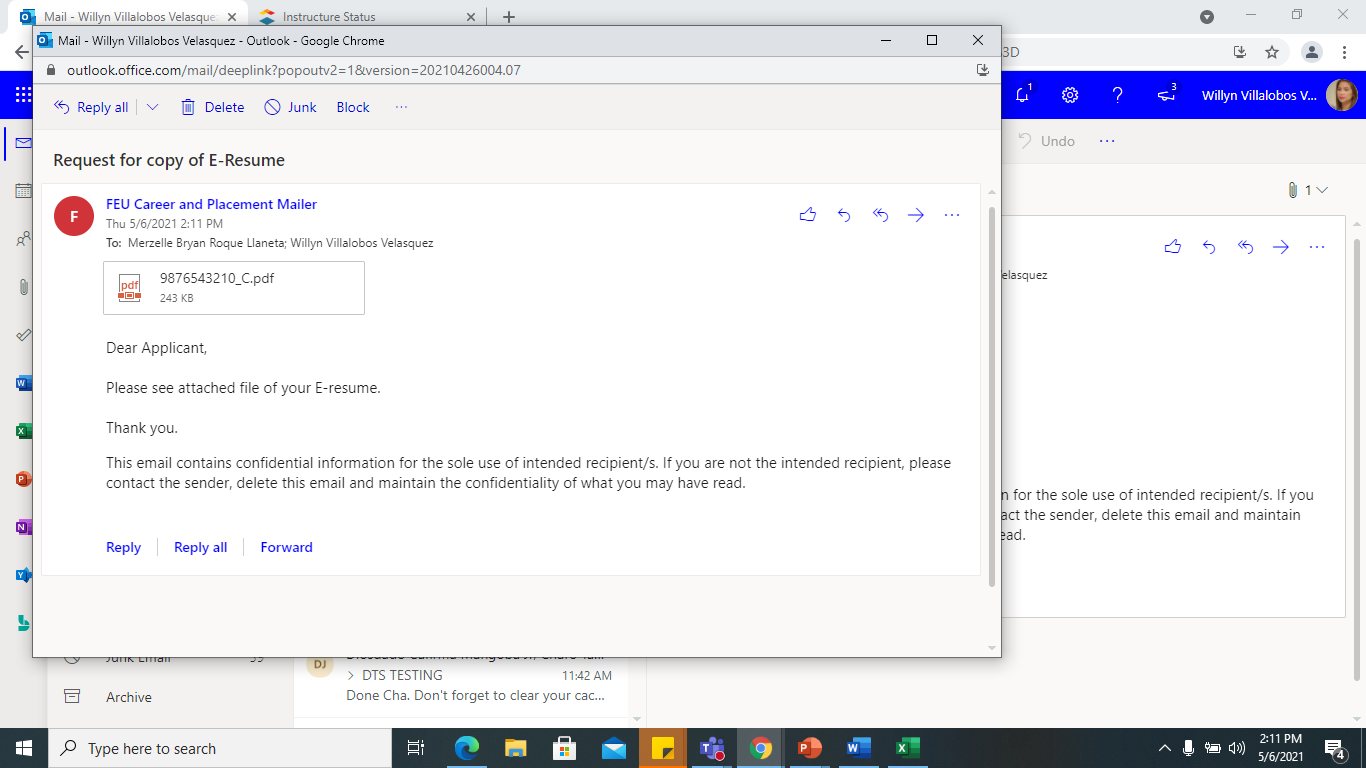